ATIVIDADES COM FOCO NO ACOMPANHAMENTO DAS APRENDIZAGENS
Atividade de Ciências – 7º Ano
História dos combustíveis e das máquinas térmicas

HABILIDADE:

(EF07CI05) Discutir o uso de diferentes tipos de combustível e máquinas térmicas ao longo do tempo, para avaliar avanços, questões econômicas e problemas socioambientais causados pela produção e uso desses materiais e máquinas.
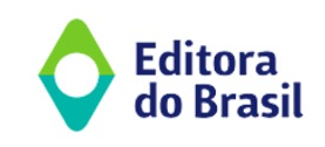 Atividade de Ciências – 7º Ano
Energia solar:
Energia eólica:
Energia hidrelétrica:
Energia nuclear:
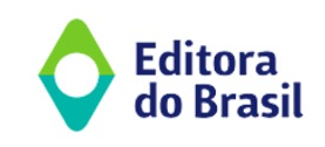 Atividade de Ciências – 7º Ano
a) Gasolina.
b) Diesel.
c) Querosene.
d) Etanol.
a) O gás natural.
b) A gasolina.
c) O carvão mineral.
d) O querosene.
A máquina térmica é um dispositivo que transforma a energia interna de um __________ em energia mecânica. Também pode ser definida como o dispositivo capaz de converter calor em __________.
a) combustível; comida. 
b) combustível; trabalho.
c) cômodo; trabalho. 
d) cômodo; comida.
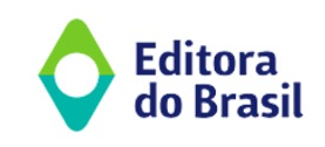 Atividade de Ciências – 7º Ano
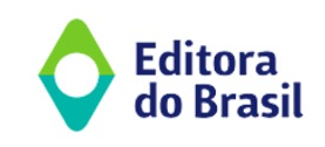 Atividade de Ciências – 7º Ano
Marque a alternativa que não represente uma fonte de energia renovável:
Carvão Mineral.
Petróleo e seus derivados.
Gás natural.
Ogiva nuclear.
Águas de uma hidrelétrica.
Assinale a alternativa que não corresponde a um dos usos do fogo na história humana:
Proteção contra animais selvagens.
Climatização dos ambientes.
Produção de ferramentas de trabalho e armamentos.
Ativar motores de navios da época das Grandes Navegações.
Preparo de alimentos.
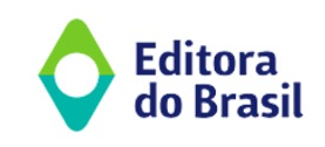 Atividade de Ciências – 7º Ano
Transição do modo de produção artesanal para o industrial, a partir do desenvolvimento de máquinas a vapor a partir do uso do carvão mineral.
Substituição do carvão mineral pelo petróleo e seus derivados, diminuindo a poluição causada por aqueles.
Modernização do processo de produção através da robótica e avanço energético por meio do uso de fontes renováveis, como células solares.
Melhoria nas condições de trabalho para os funcionários, com maior investimento em seu aperfeiçoamento.
O desenvolvimento de máquinas mais complexas formadas pelo conjunto de ferramentas mais simples, como cordas, rodas, engrenagens e parafusos, pelo uso de metais, fogo e água.
Qual das alternativas a seguir é verdadeira sobre o aproveitamento da energia solar?
O aumento desenfreado de fazendas solares pode acelerar o esgotamento da energia produzida pelo Sol.
A energia solar resulta da fusão nuclear. Tentar utilizá-la pode gerar acidentes como nas explosões das bombas atômicas no Japão durante a Segunda Guerra Mundial.
Os painéis fotovoltaicos podem derreter uns aos outros se muito próximos, pois o calor será intenso.
A energia solar pode promover maior sustentabilidade ambiental ao diminuir a dependência humana dos combustíveis fósseis.
A energia solar absolutamente não diminuirá a dependência de combustíveis fósseis pela humanidade, pois não é possível substituir a gasolina e o álcool nos veículos.
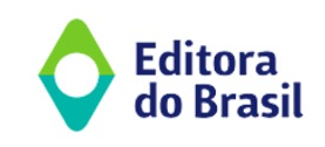